Parent Booster GroupsA Powerful Collaboration
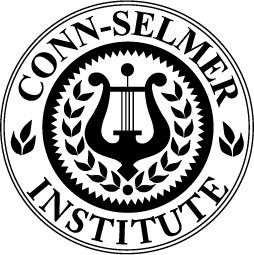 David Branson
Conn-Selmer Clinician
Marcia Neel
Music Education Consultants, Inc.
Overview of Session
Research about parent booster groups and their influence on student achievement
How to begin a parent booster group, the steps to forming or working with an existing group
Establishing a clear mission and purpose for your booster group.
How to share responsibilities
The meetings
Research on Parent Involvement
ResearchThe children of involved parents:1.  	Are absent less frequently
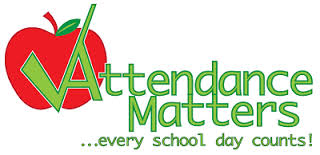 ResearchThe children of involved parents:2.	Behave better
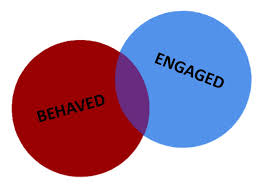 PARENT
STUDENT
ResearchThe children of involved parents:3.	Do better academically
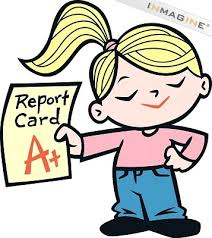 ResearchThe children of involved parents:4.	Go farther in school
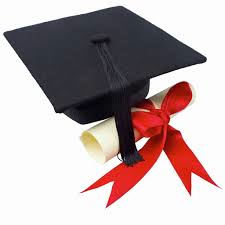 ResearchThe children of involved parents:5.   Are less likely to use tobacco, or        suffer from depression/eating       disorders
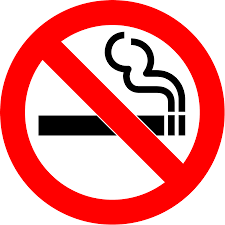 Benefits of Booster GroupsStudents are more successful when parents are involvedParents have ownership in programMany hands make work easierDevelopment of advocacyPositive collaboration
Starting a Booster Group
Meet with your supervisor to discuss plans and gain permission
Look into rules to establishing a 501C3 for the booster group, by-laws, paperwork, and other forms to be filled out and filed
Have a clear purpose for the group written in a vision or mission statement, with objectives and outcomes
Talk with parents who are already involved to seek out their help with establishing the group
Purpose or Mission
It is vital that all parents recognize and be mindful of the fact that their function is to support the students and the program and not to drive the content of the program.
The parents are a support group for the students and the music education of these students.
It is the director who makes all of the educational and musical decisions. Feel free to consider suggestions, but the final decisions rest with you.
Sharing Your Vision
Meet with the parents you already know to discuss your vision for the booster group.
Have an open discussion about the role and function of the group.
Listen to ideas presented by these parents.
Talk with other faculty that work with established booster groups, athletics, theater, civic education, ROTC, etc….
Next Steps: 3 Things to Keep in Mind
Keep in Mind
1.  The booster program should always be thought of as an addition. The funds raised are not a replacement for school funding. Rather, it provides means for students to have music experiences beyond what the school can supply.
Keep in Mind
2. The goal of a booster program is to assist and support the music educator so that he or she can maintain a music program that will be educational, enjoyable, and rewarding. Its authority should never reach into the content and priorities of the music program.
Keep in Mind
3.  A booster group is an advocacy organization. It should be involved in supporting the entire music program, not just the chorus or marching band. Remember, these are community members who already realize how valuable music is in their child’s education.

		
.
Formulate Your Vision
Draft a mission statement that leads to your vision.
Establish objectives and outcomes
Develop a leadership structure, e.g… President, Vice-President, Treasurer, Secretary
Plan your first meeting with all parents
First Meeting (Keep it Short)
Have your students or small student group perform at the beginning of the meeting
Have a written agenda for this meeting which would include:
Introductions
Call to action remarks by the principal/supervisor
Purpose of the meeting—the organizing phase
Vision and mission statement
Introduction of parent leaders
Goals of the booster group
First Meeting Cont.
Invite your supervisor to the meeting and have him start the meeting with a Call to Action to “energize” the parents
Parents must be led to realize that THEIR INVOLVEMENT IS DIRECTLY RELATED TO THE SUCCESS OF THEIR CHILD.
First Meeting Cont.
Discuss the roles of each leader in the group
Share a list of activities and assistance that is needed, for example;
Pit crew for marching bands
Uniform fitting and distribution
Snacks and drinks for band during camp
Travel committee
Fundraising
General support at events
First Meeting Cont.
Have students distribute and then collect information sheets from parents with the following;
Name, contact information
Have a check box or area for parents to list their area of interest for supporting of the program
Have parents list and skills or assets they may use to support the programs, such as carpenter, painter, baker, sewing, accountant, lawyer, etc….
Serve refreshments after the meeting and allow time for parents to talk and mingle
Follow up
Within a week send a follow up to all parents that attending the meeting.
Review what was discussed at the first meeting (minutes)
Give a date for the next meeting, time and location
Contact each parent that offered to assist in some way to thank them. Give them a job right away
Develop a data base and contact tree
General Tips
Always have an agenda for each meeting and stay on point
Start and end on time (keep the short!)
If you don’t know the answer to a question, say so then follow up right away when you find the answer
Always thank parents for their time
Create a yearly calendar and timeline for all jobs
We’re Here to Help You!
Go “All-In”
http://www.nafme.org/programs/all-in/
Fund-raising
Musical Learners
Colleagues
Students
Advocacy
Resources to Help You!
Resources to Help You!
Resources to Help You!
Resources to Help You!
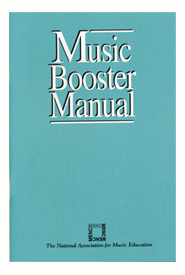 Music Booster Manual
Closing Thought
Parents do WANT to help.  

It’s up to US to give them some direction on HOW they can do just that.